Aula 4: Empresas na Práticacasos atuais e perspectivas futuras
PRO 38111 2023/205 e 2023/203
Profa. Dra. Ana Cristina Limongi-França
27 de agosto e 02 de setembro 2023
Fundamentos da Organização das Empresas
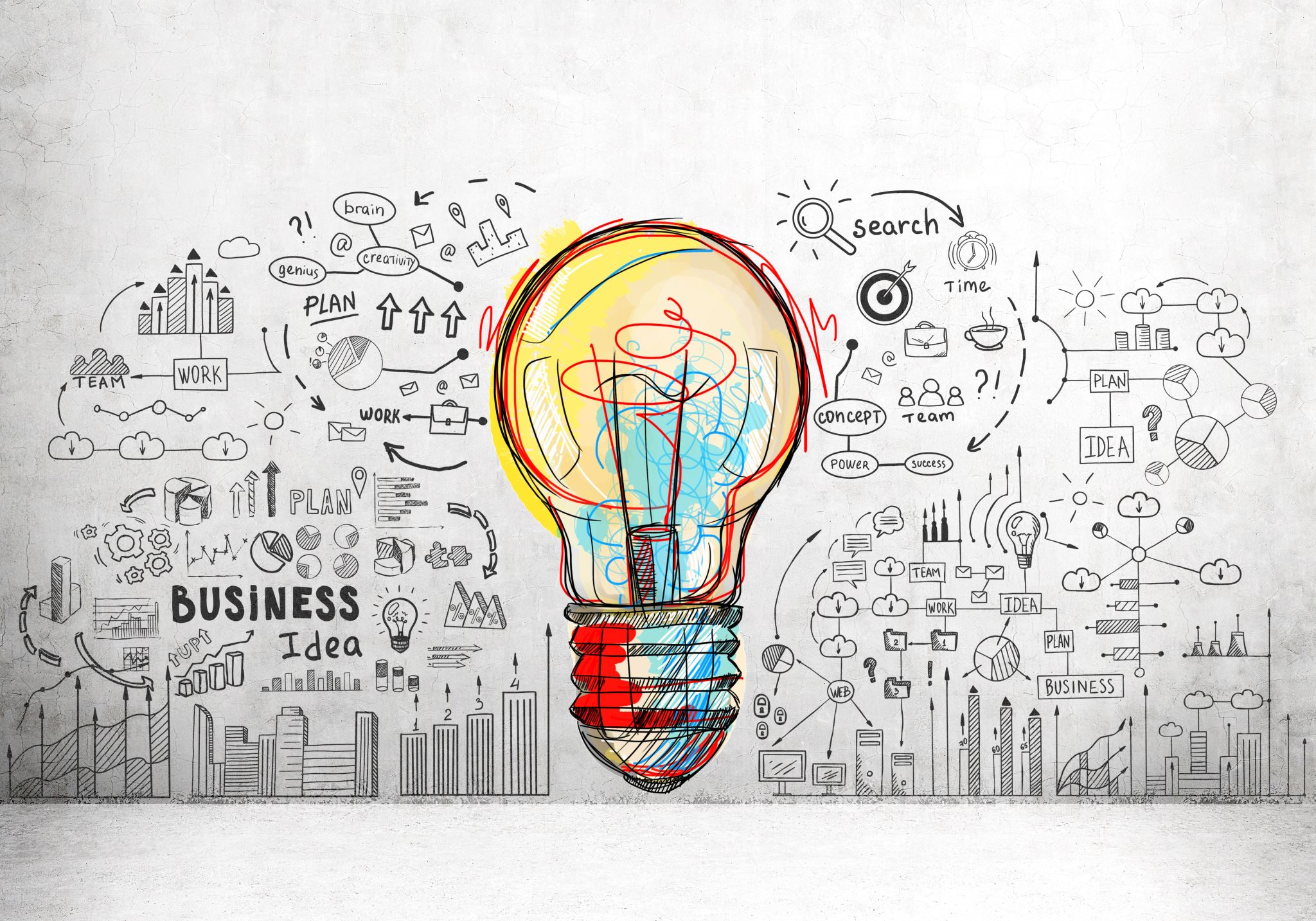 Sociedade 5.0: Tendências, Fronteiras e Desafios de Gestão
Tendências
https://enginebr.com.br/sociedade-5-0-descubra-o-que-e/
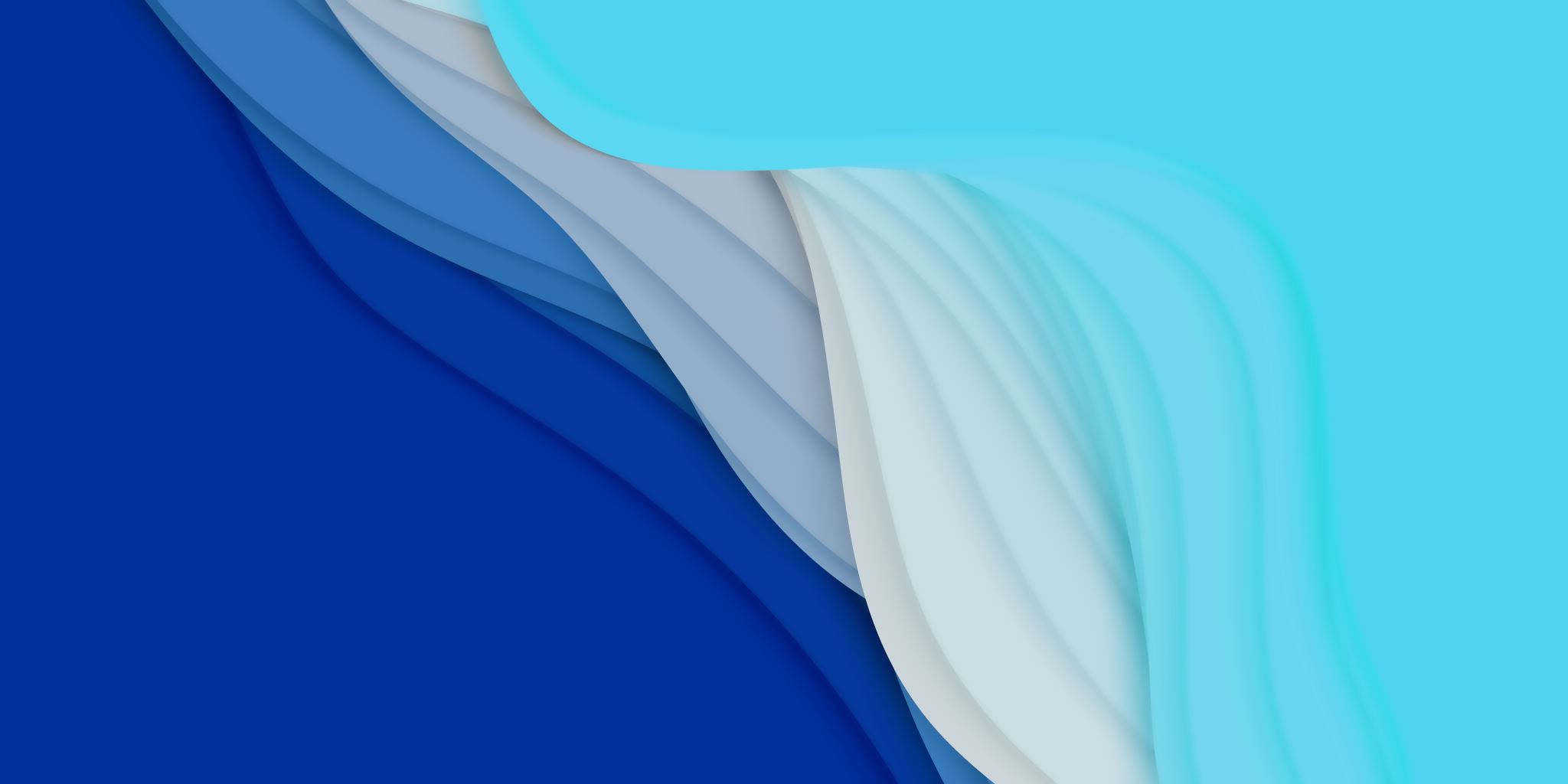 Fronteiras
Ideologias religiosas e políticas.
Empoderamento do conhecimento.
Qualificado através da pesquisa científica e/ou aplicada.
Políticas locais e planetárias para mercado.
Entender e atuar com equidade, diversidade e inclusão.
O Cenário projetado da Sociedade 5.0fonte: Profa. Márcia Vainer,2021
Passado, presente e futuro
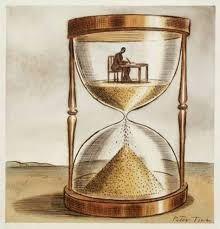 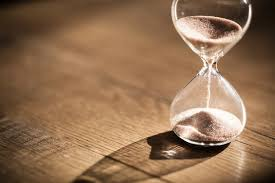 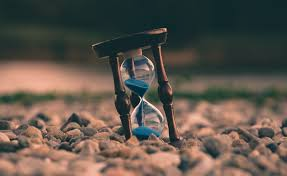 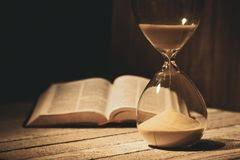 - Tecnologia, conectividade e dados.- Desigualdades: marginalidade e inclusão.- Segurança Psicológica como proteção.- Home-office e Privacidade.- Monetização nas atividades.- Mutações da COVID19 – a conhecer.- Política, Ciência e Credibilidade.
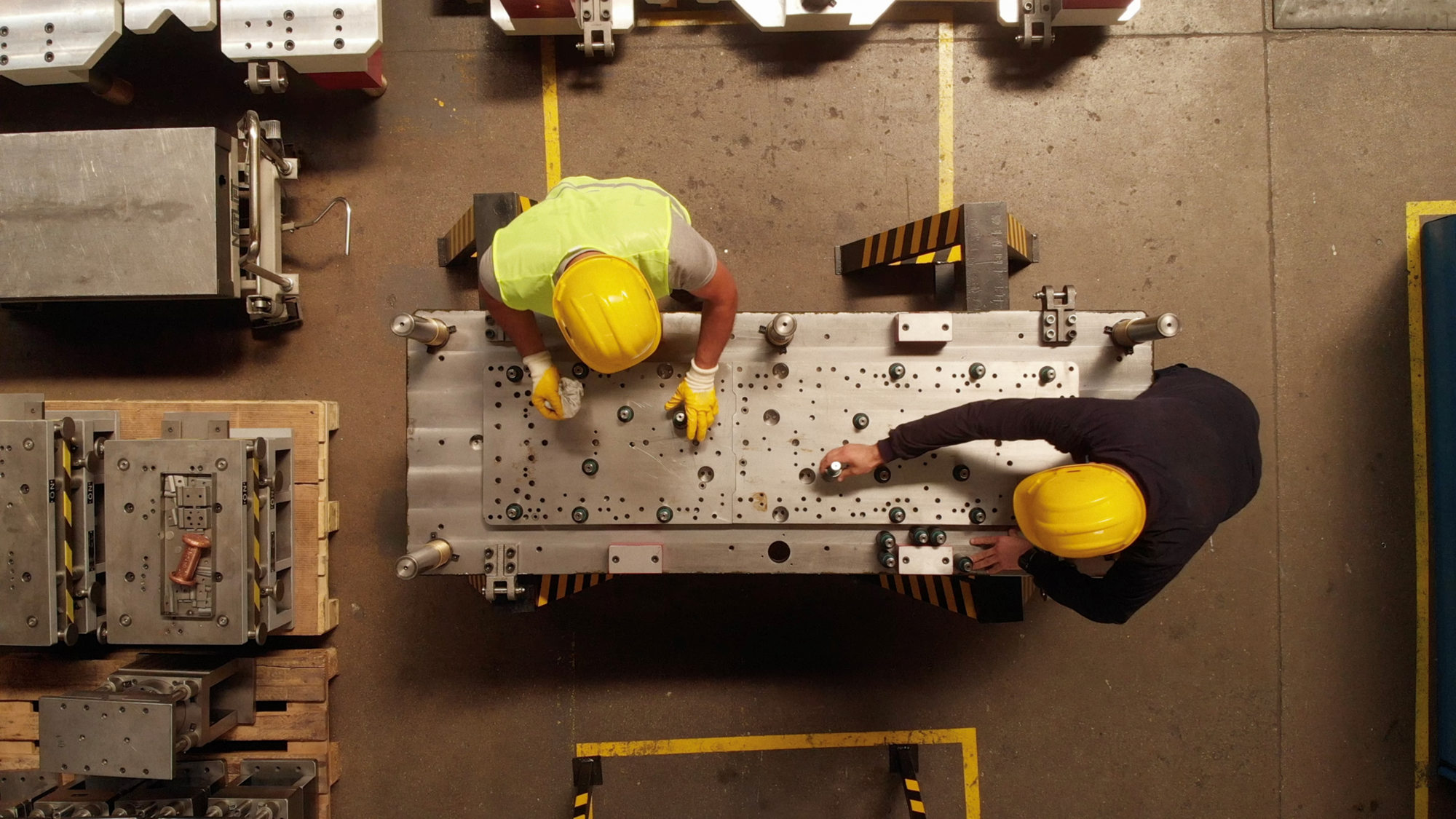 Macroergonomia do Posto de Trabalho
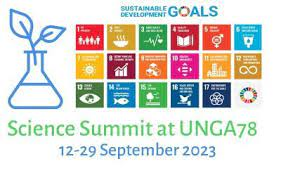 Conexão entre Pobreza, Educação e Qualidade de Vida
https://unfoundation.org/
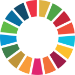 https://unfoundation.org/who-we-are/
Atividade Prática em Grupo.
Descrever as ODS 1, 4 e 8 (um para cada grupo
Pesquisar empresas que utilizam a ODS 1 na sua missão, plano de negócios ou processos organizacionais internos ou voltados para a sociedade.
https://unfoundation.org/what-we-do/issues/sustainable-development-goals/
Gestão
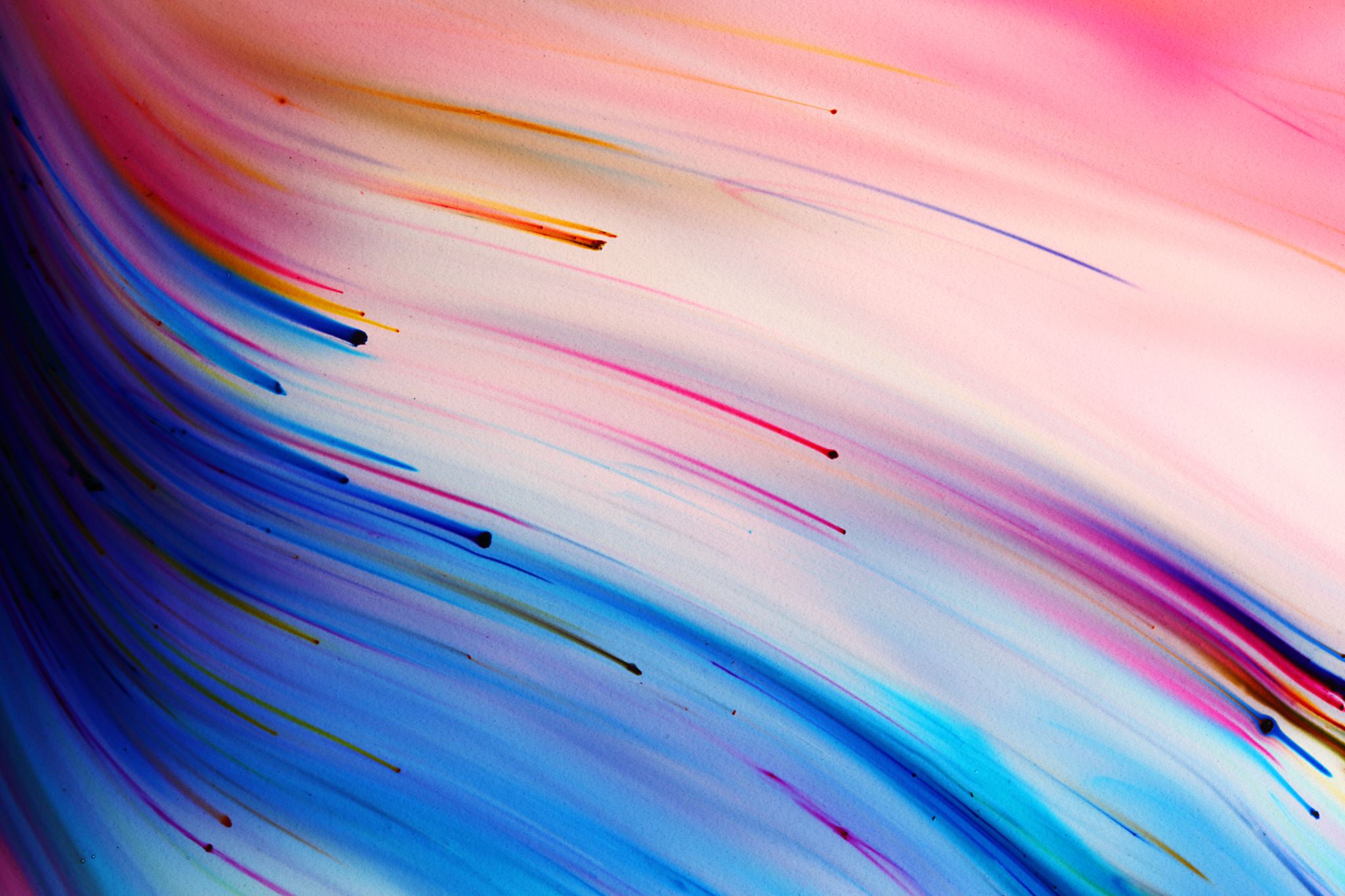 Liderança
Cultura Organizacional
Autonomia e Transparência
Vulnerabilidade organizacional
Segurança na rede de relacionamento própria
Resultados e impactos de alta performance
Agenda ESG
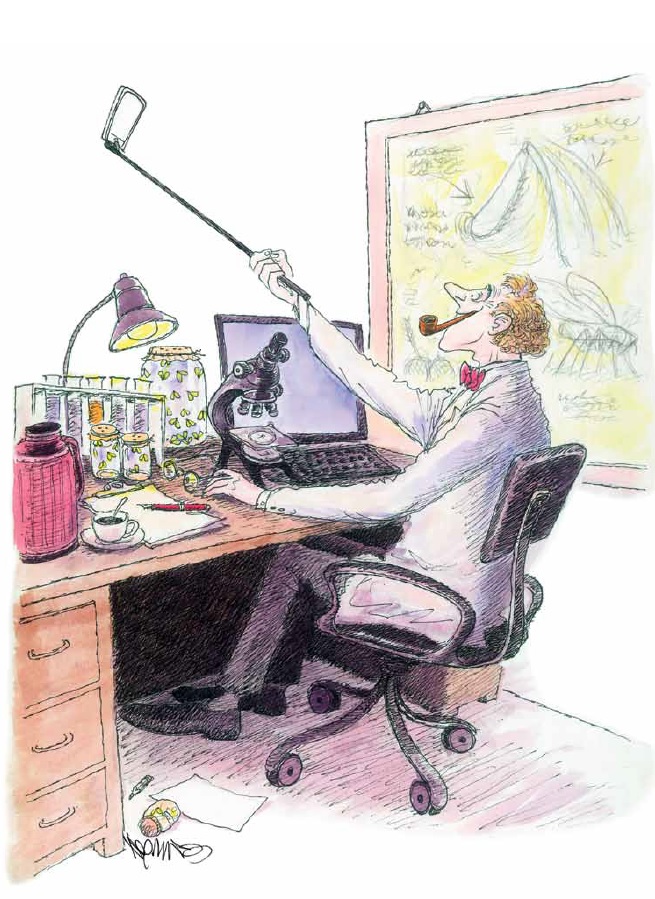 Conhecer



Compartilhar



Crescer
http://revistapesquisa.fapesp.br/2015/02/18/solitarios-em-extincao/
Fontes  de apoio à Aula 4: